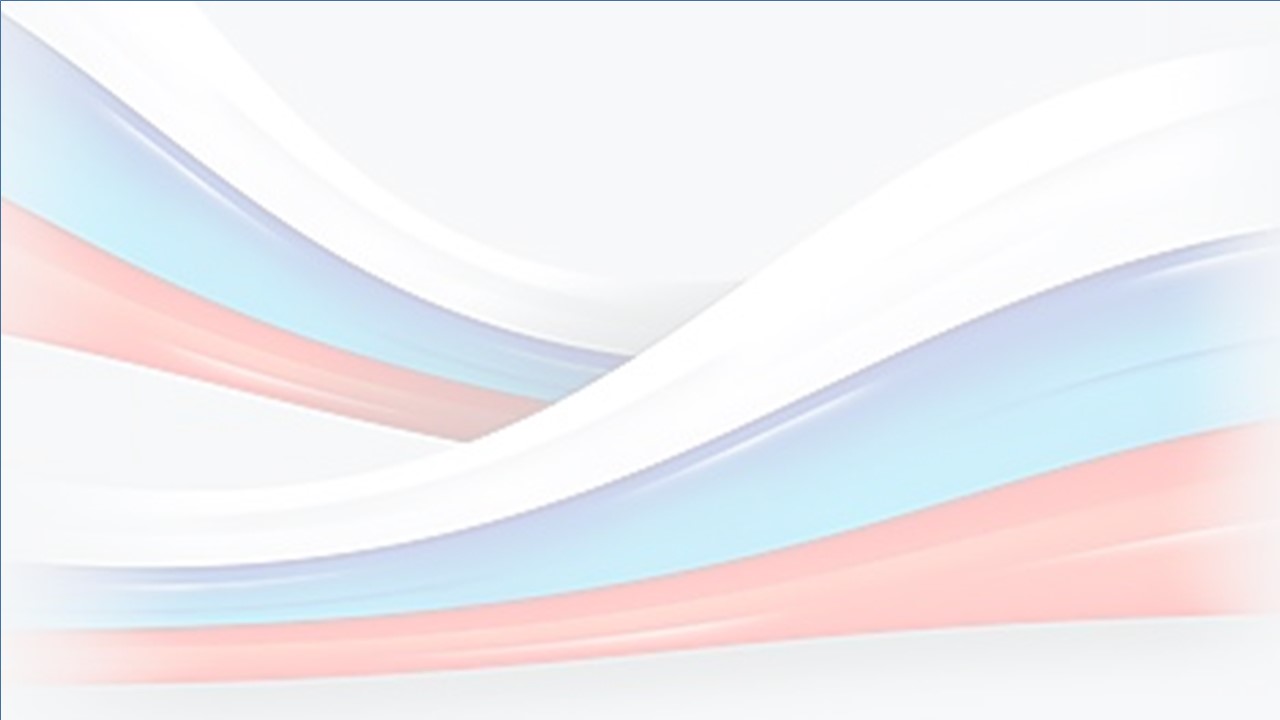 Бюджет для граждан
Исполнение бюджета 
Китовского сельского поселения 
за 2021 год
Подготовлен на основе Решения Совета Китовского сельского поселения от 27.04.2022 №6 «Об утверждении отчета об исполнении бюджета Китовского сельского поселения за 2021 год»
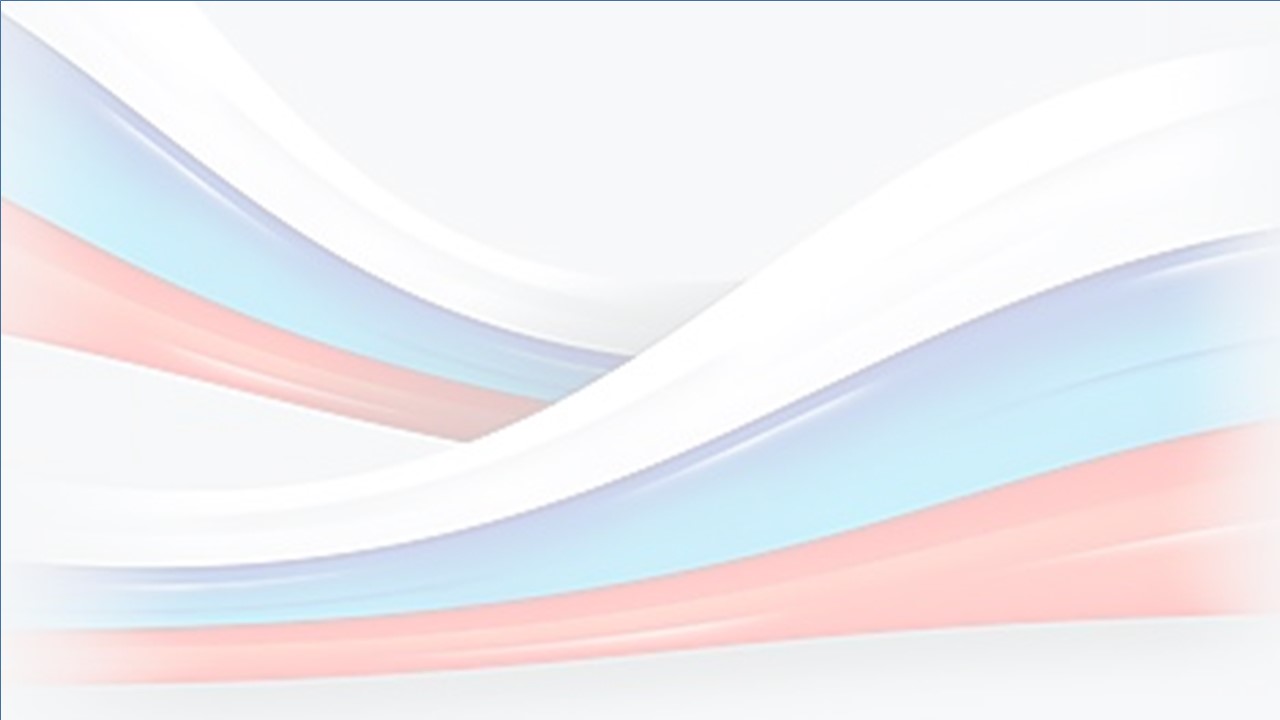 Главные направления оптимизации бюджета поселения
Увеличение доходной части бюджета за счет увеличения доли собственных доходов
Контроль за недопущением неэффективных расходов
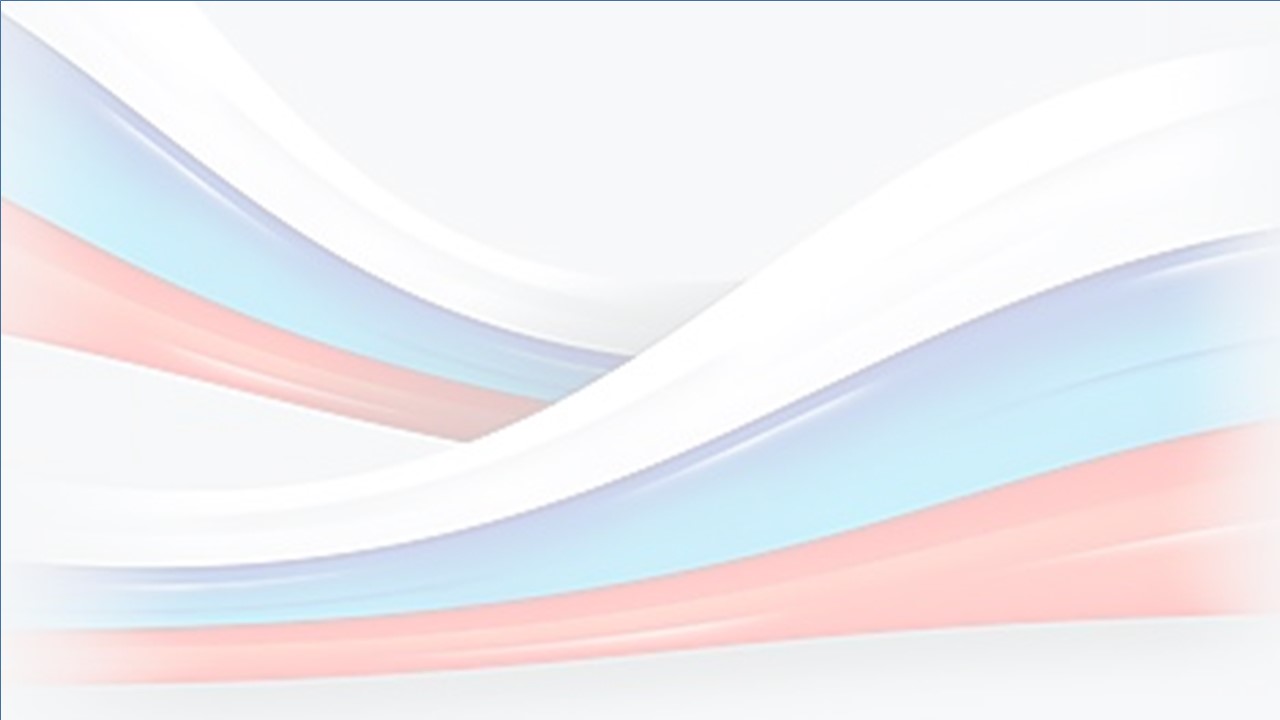 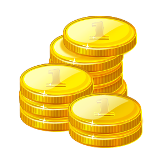 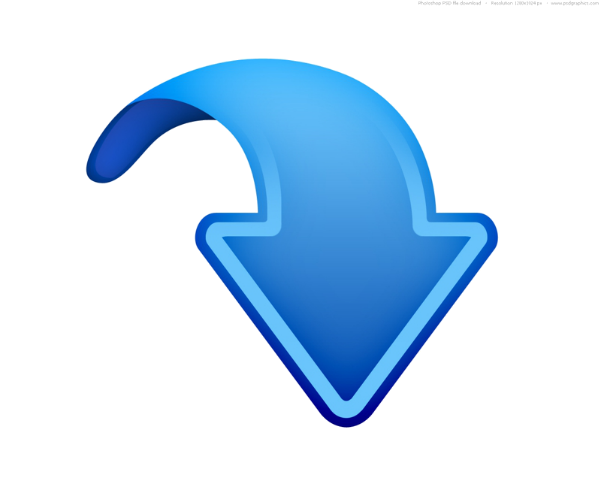 Доходы бюджета за  2021 год
(тыс. рублей)
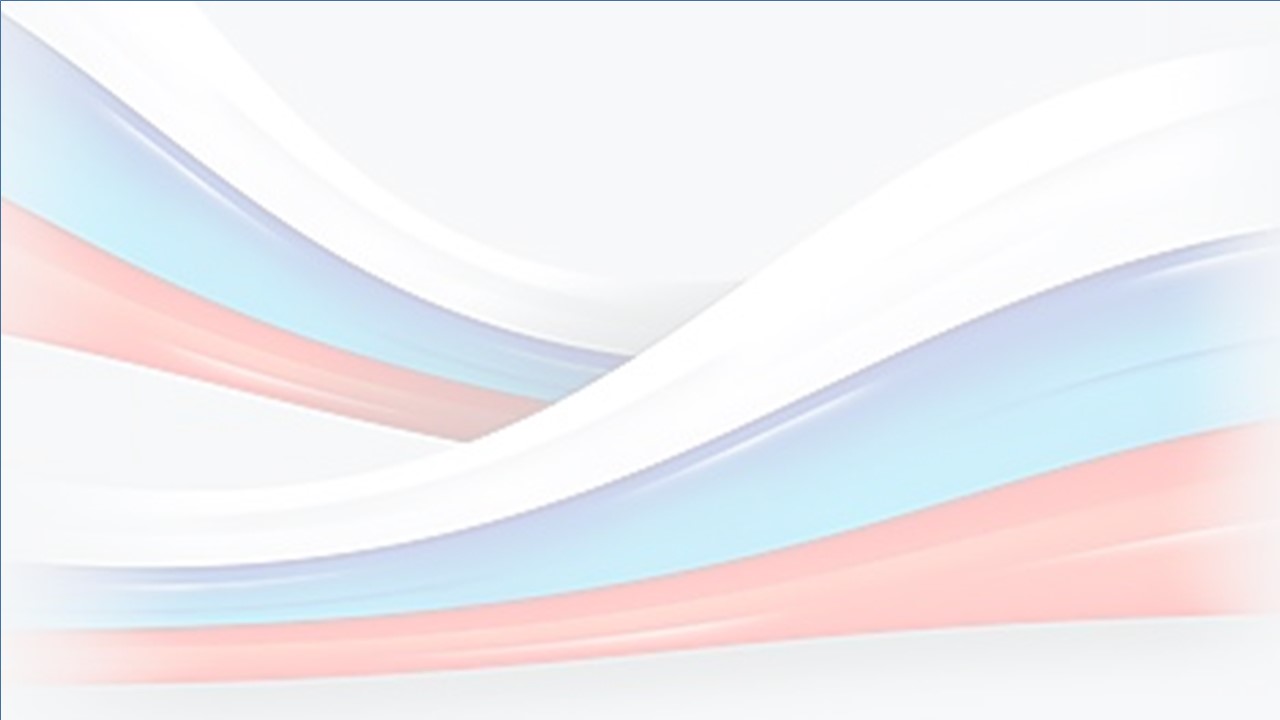 Доходы бюджета Китовского сельского поселения за 2021 год составили 13 952,9 тыс. рублей, в том числе:
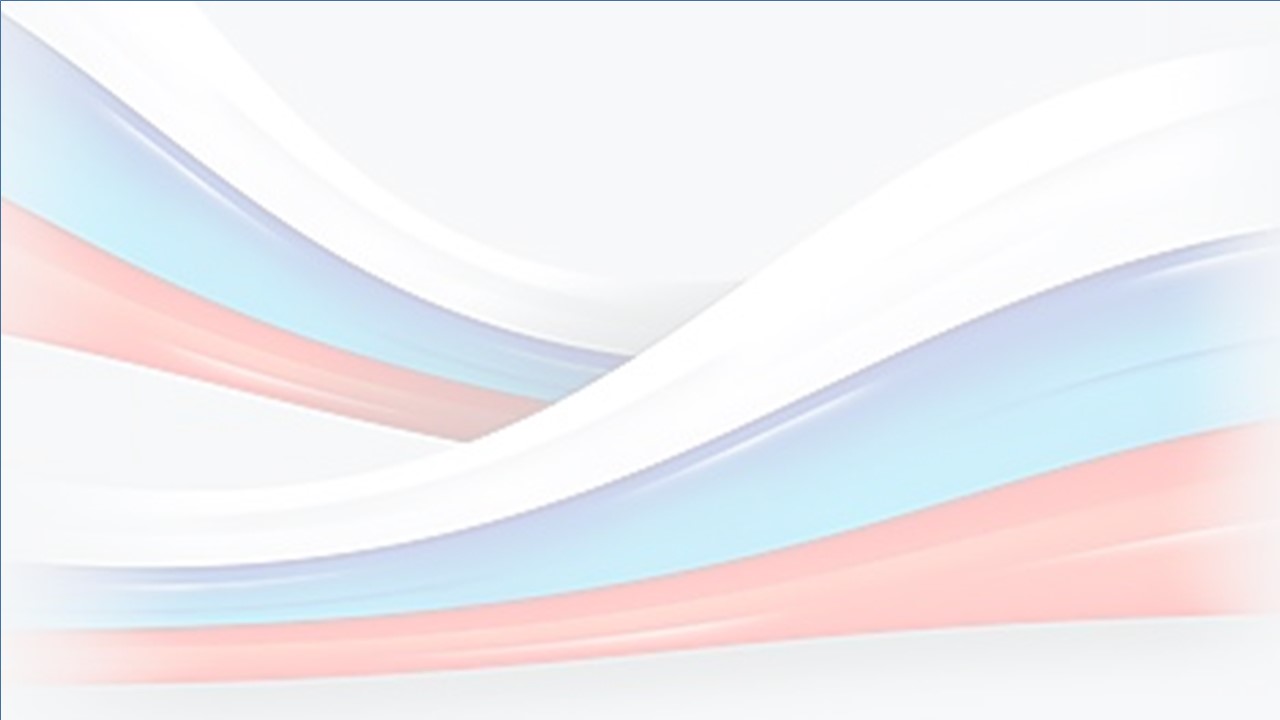 Налоговые доходы – 3 124,5 тыс. рублей (исполнены на 160,6% к плану)
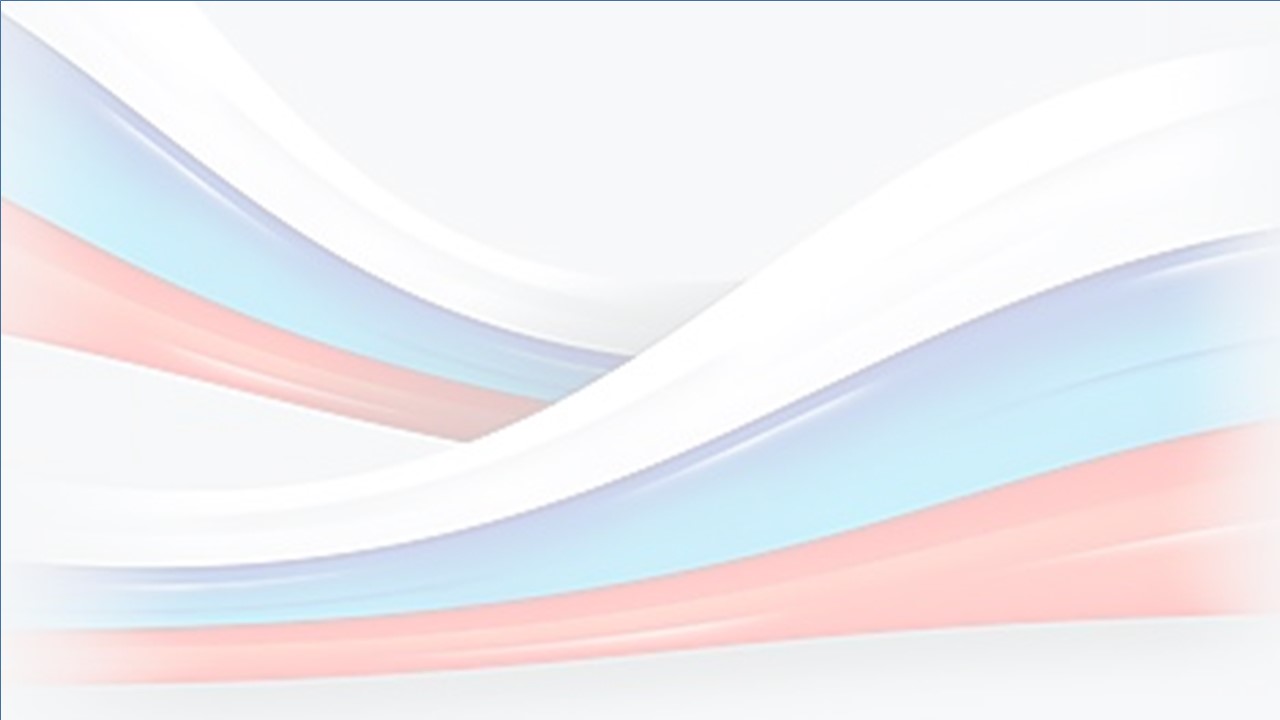 Неналоговые доходы бюджета Китовского сельского поселения за 2021 год
Безвозмездные поступления – 10 518,3 тыс. рублей
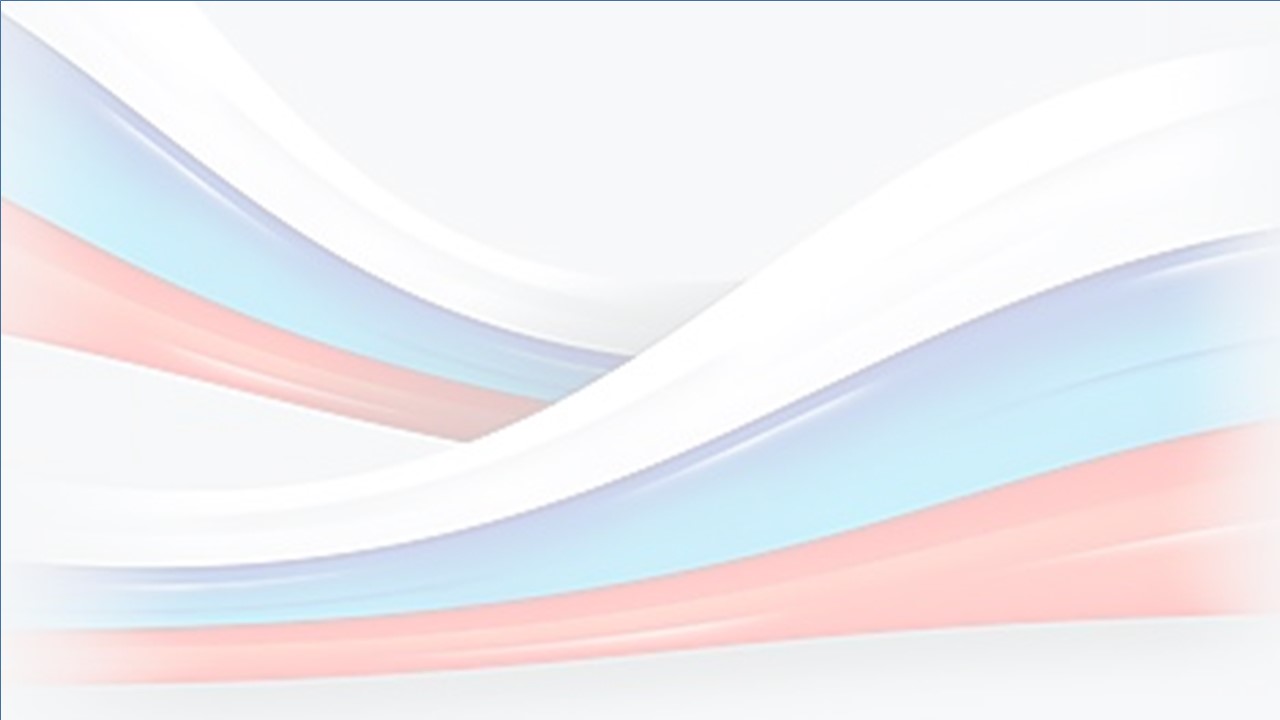 Сведения об исполнение доходов местного бюджета 
по кодам классификации доходов бюджетов за 2021 год
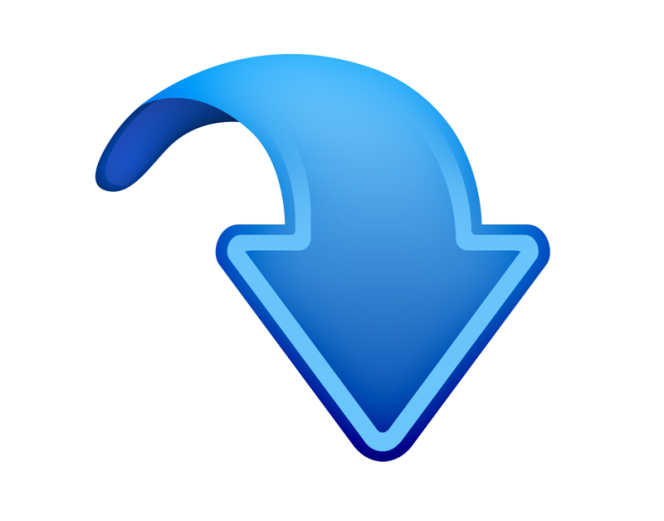 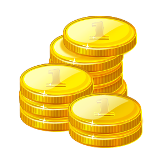 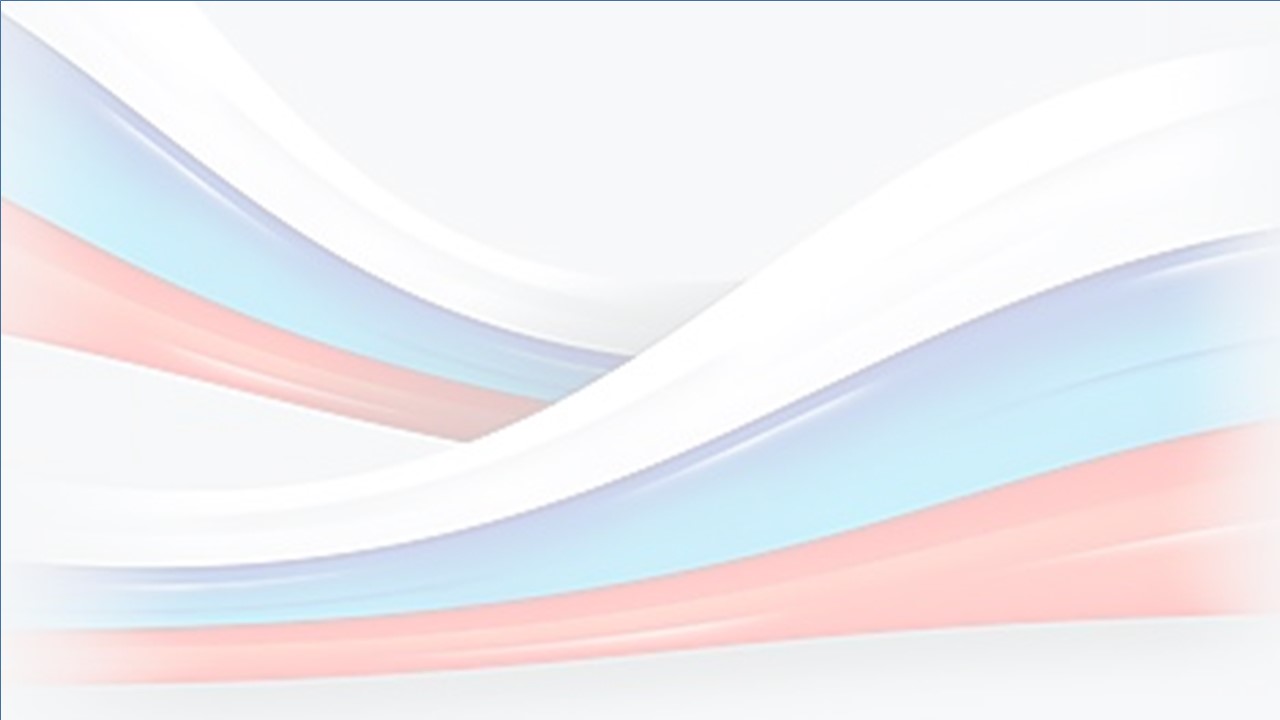 Расходы бюджета
(тыс. рублей)
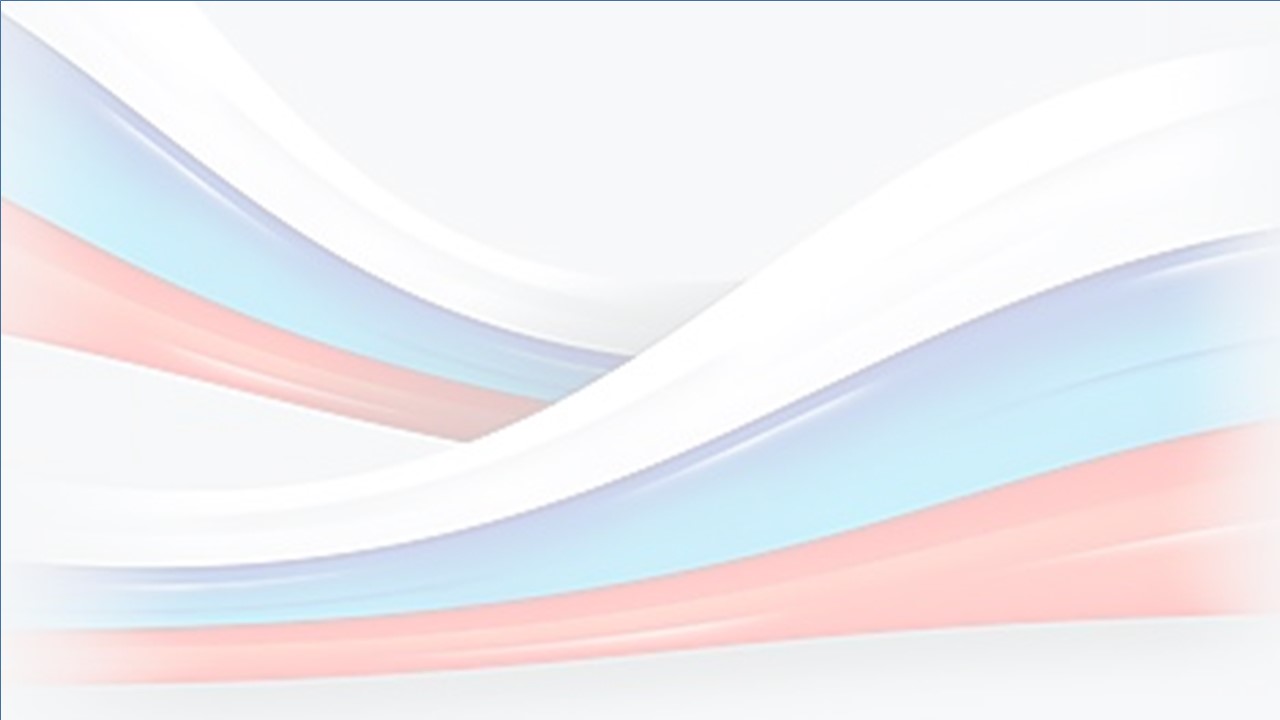 Национальная безопасность 116,3
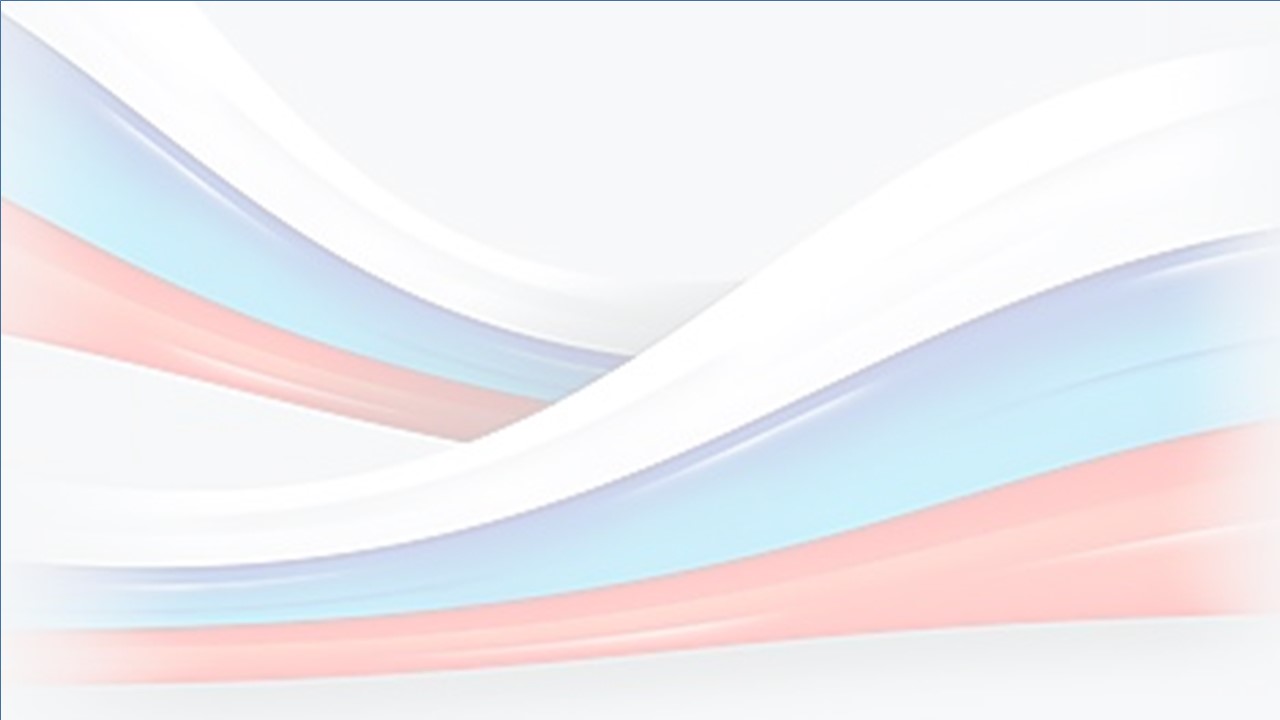 Сведения об исполнение расходов местного бюджета 
по кодам классификации расходов бюджетов за 2021 год
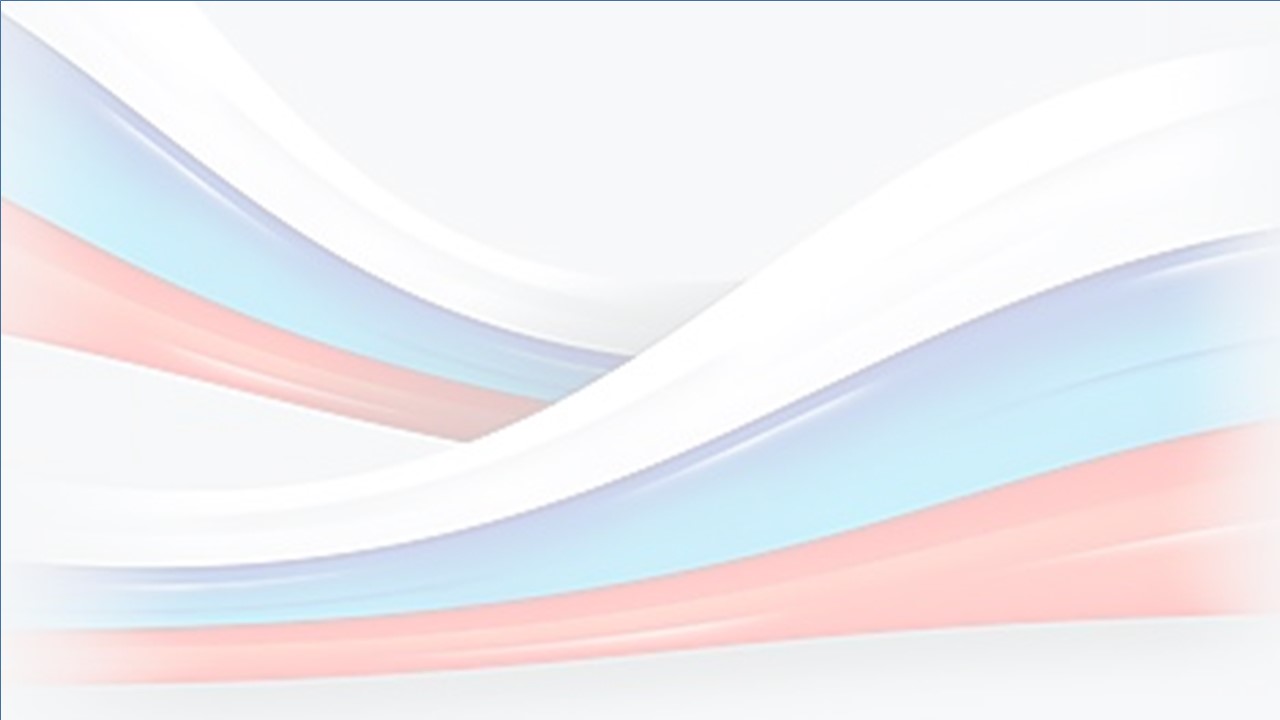 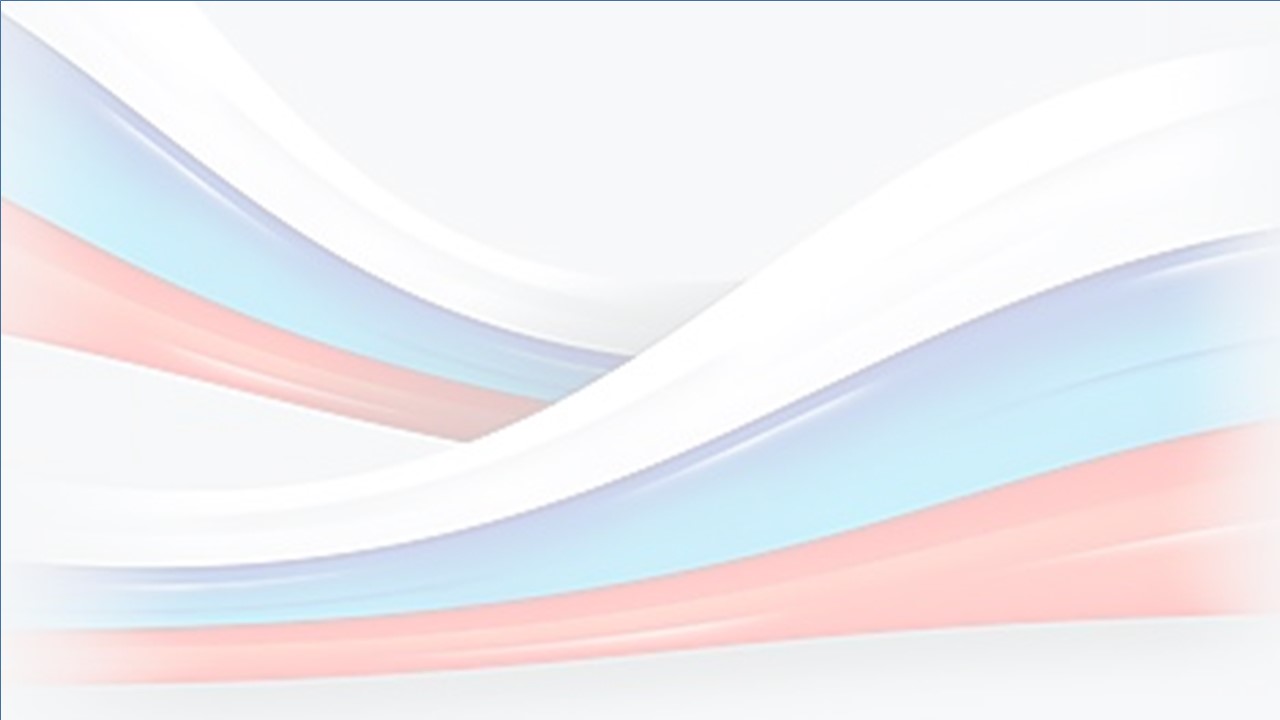 Сведения о реализуемых в 2021 году муниципальных программах
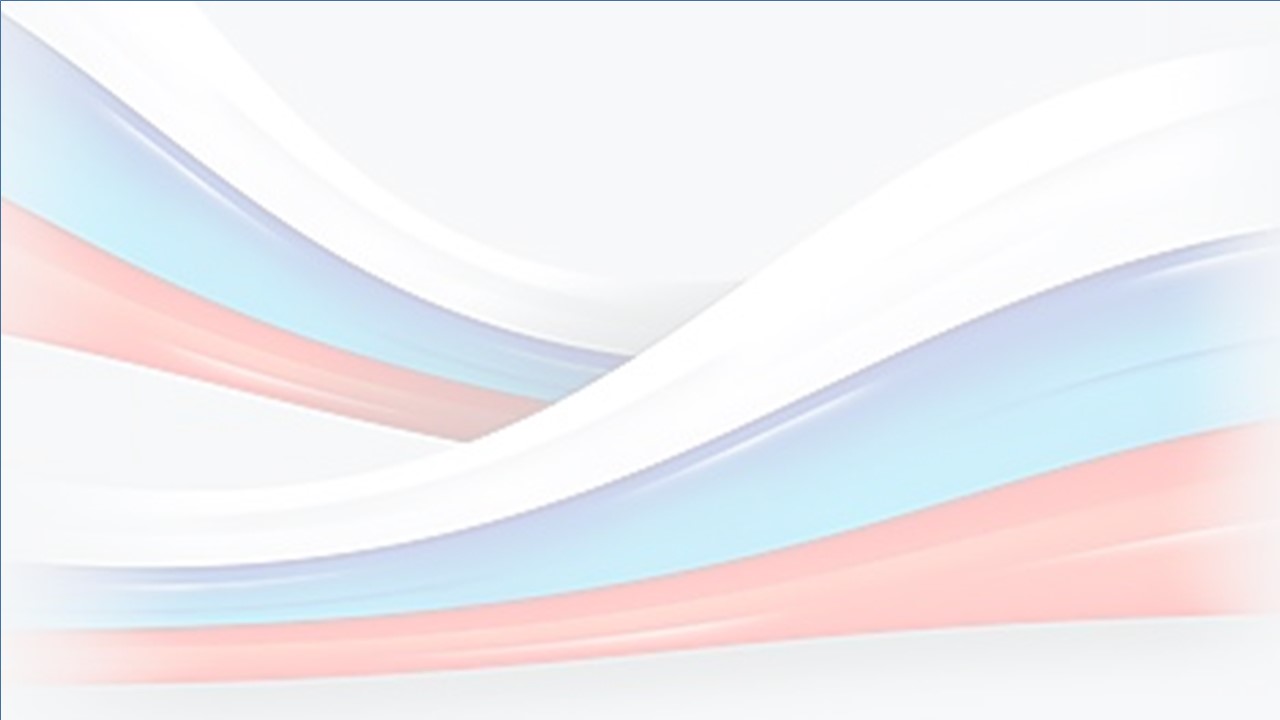 Сведения 
о выполнении в 2021 году обязательств по финансированию социально-значимых проектов
В рамках иных непрограммных мероприятий по наказам избирателей депутатам Ивановской областной думы на 2021 год осуществлено благоустройство с асфальтированием по адресу с. Китово, ул. Центральная, д. 103, общая сумма расходов составила 854 150,40 рублей из них 800 000,00 рублей – областной бюджет, 54 150,40 рублей – софинансирование из бюджета Китовского сельского поселения.
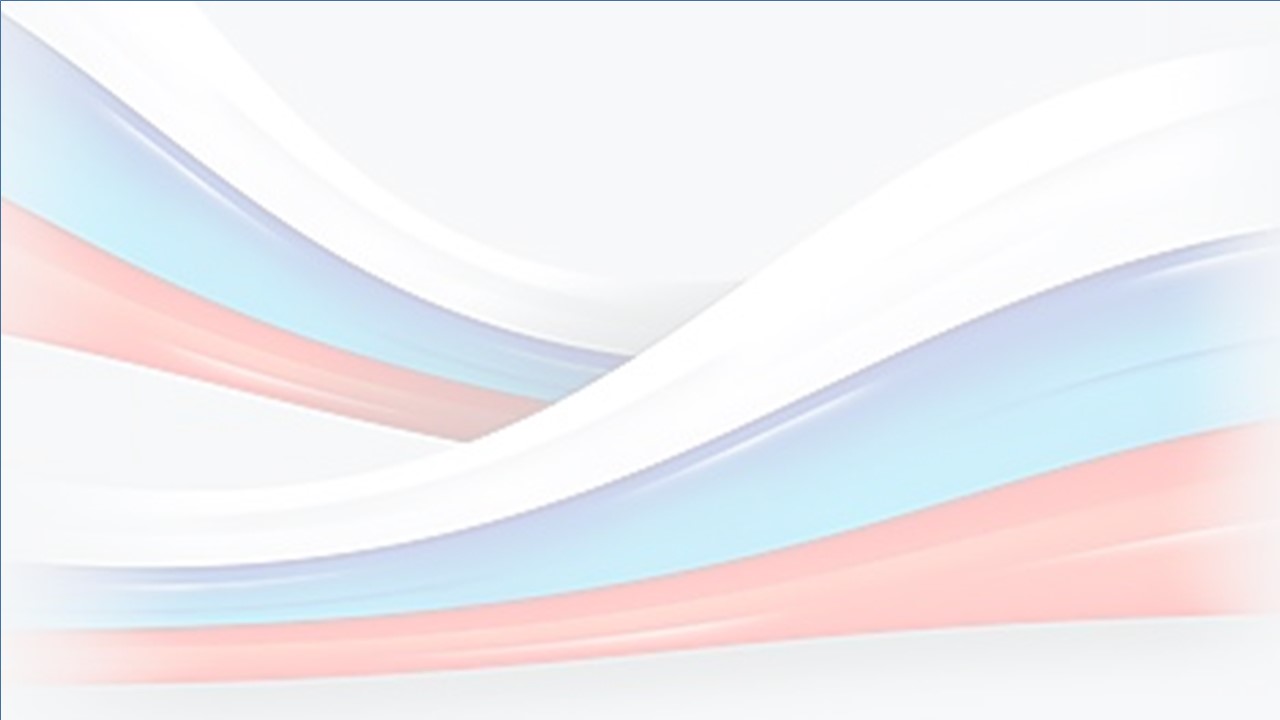 Сведения об объемах муниципального долга
15
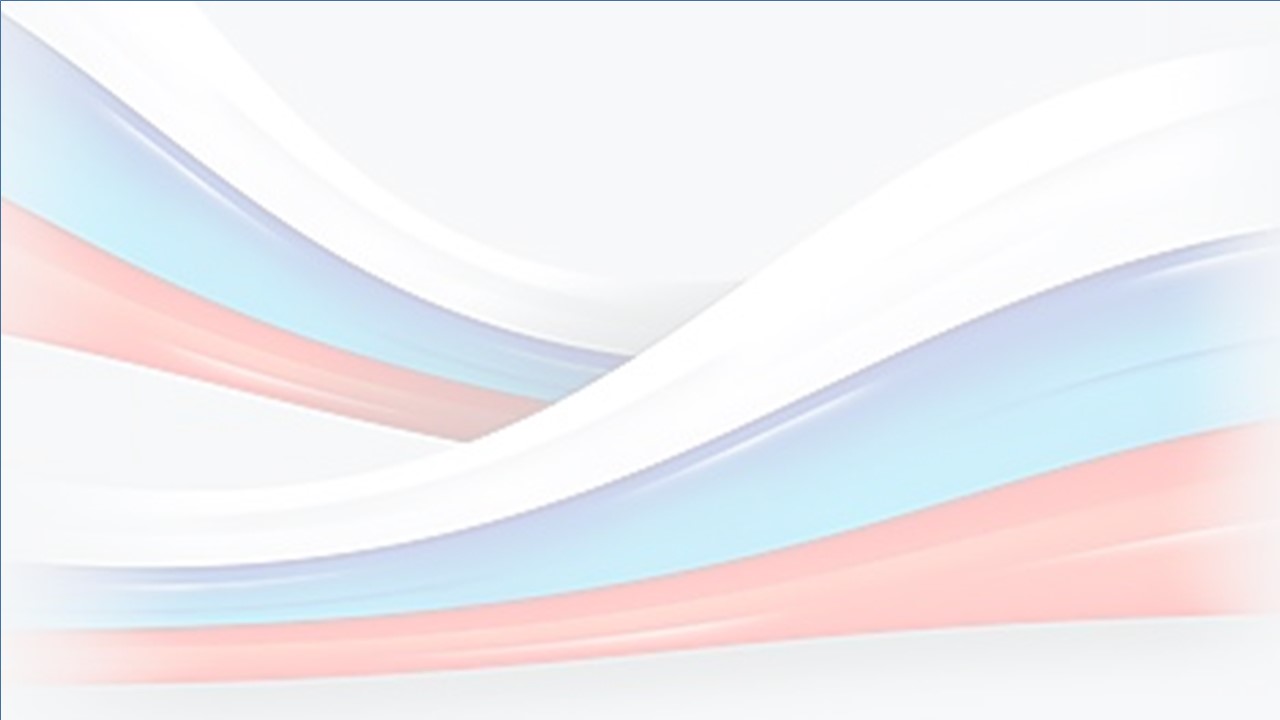 Администрацией Китовского сельского поселения в целях повышения открытости и доступности информации о бюджете и бюджетном процессе в Китовском сельском поселении, на официальном сайте Китовского сельского поселения создана страница «Бюджет»


http://kitovo.ru/byudzhet.html